Anxiety Disorders
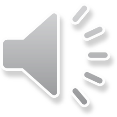 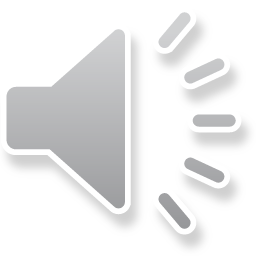 3/19/2020
1
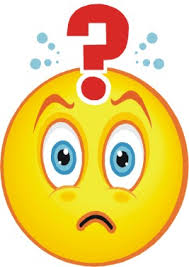 Anxiety disorders
Definition
Anxiety is defined as “a state of intense apprehension, uncertainty, and fear resulting from the anticipation of a threatening event or situation.
The American Psychiatric Association (APA) purports that each of the Anxiety Disorders share features of fear and anxiety.
“Fear is the emotional response to real or perceived threat, whereas, anxiety is anticipation of future threat” (APA, 2013, p. 189).
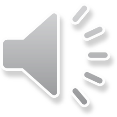 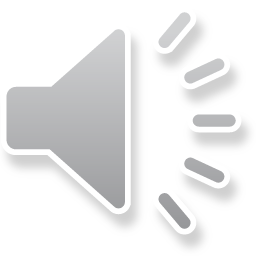 3/19/2020
MOAZAMA ANWAR, CLINICAL PSYCHOLOGIST
2
Characteristics of anxiety disorders
Physiological symptoms include:
Muscle tension
Heart palpitations
Sweating
Dizziness
Shortness of breath
Emotional symptoms include:
Restlessness
Fear of dying
Fear of embarrassment or humiliation
Fear of something terrible happening
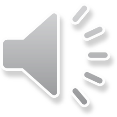 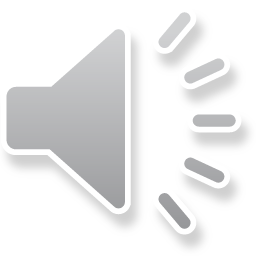 3/19/2020
3
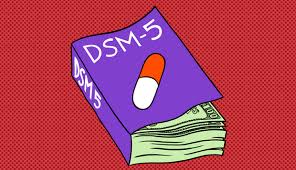 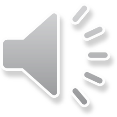 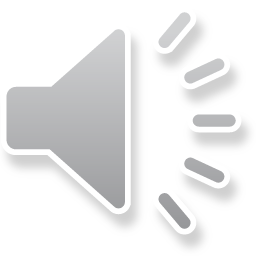 3/19/2020
MOAZAMA ANWAR, CLINICAL PSYCHOLOGIST
4
Prevalence, Origin and Co morbidity of anxiety disorders
Prevalence
Each year Anxiety Disorders impact approximately 18% (40 million) adults in the U.S. 
Anxiety disorders have a lifetime prevalence of approximately 30%
Origin
Many have a median onset as early as 13 years of age
 Co morbidity
 Close to 50% of individuals diagnosed with an Anxiety Disorder also meet the criteria for a Depressive Disorder.
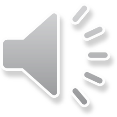 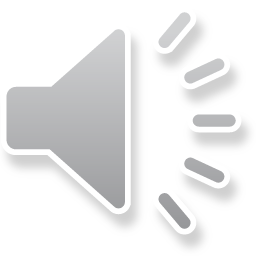 3/19/2020
5
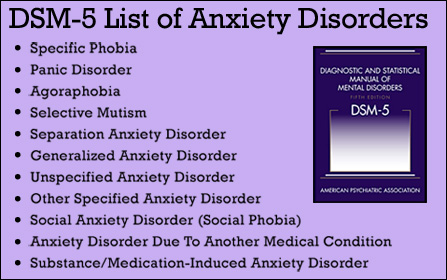 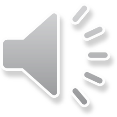 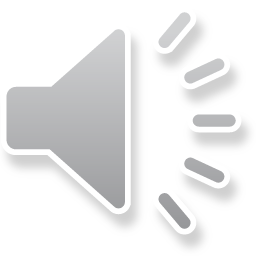 3/19/2020
MOAZAMA ANWAR, CLINICAL PSYCHOLOGIST
6
Major changes in anxiety disorders from DSM-iv TR to DSM-5
Includes Selective Mutism and Separation Anxiety

Changing the name of Social Phobia to Social Anxiety Disorder

Removing Panic Attack as a specifier for Agoraphobia.

Assigning Panic Attack as a specifier that may be applied to a wide array of DSM-5 diagnoses.
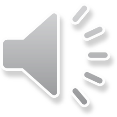 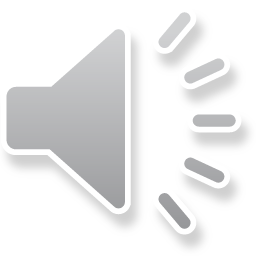 3/19/2020
7
Generalized Anxiety Disorder (GAD)
Characterized by excessive anxiety under most circumstances and worry about practically anything
Often called “free-floating” anxiety
Symptoms include: 
feeling restless/ keyed up
Fatigue
difficulty concentrating
 muscle tension, and/or sleep problems
Symptoms must last at least six months
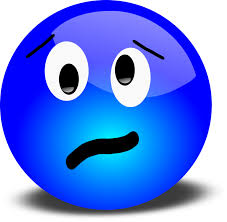 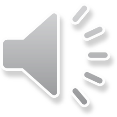 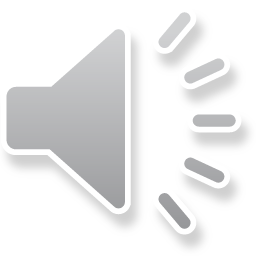 3/19/2020
8
Generalized Anxiety Disorder: Diagnostic Criteria
Excessive anxiety or worry occurring more days than not for at least 6 months about a number of events or activities
Difficulty controlling worry
3 of 6 symptoms are present for more days restlessness, easily fatigued, difficulty concentrating, irritability, muscle tension, sleep disturbance.
Prevalence
The disorder is common in Western society
Usually first appears in childhood or adolescence
Women are diagnosed more often than men by a 2:1 ratio
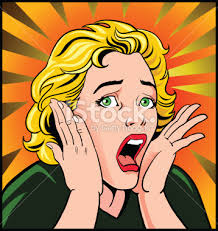 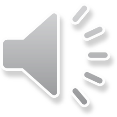 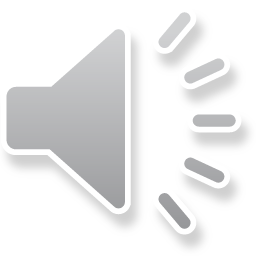 3/19/2020
9
GAD: The Sociocultural Perspective
According to this theory, GAD is most likely to develop in people faced with social conditions that truly are dangerous
One of the most powerful forms of societal stress is poverty
Why? Run-down communities, higher crime rates, fewer educational and job opportunities, and greater risk for health problems
As would be predicted by the model, there are higher rates of GAD in lower SES groups
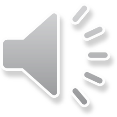 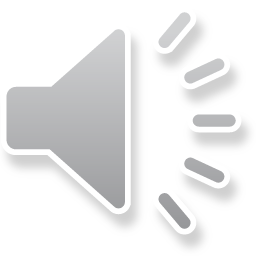 3/19/2020
10
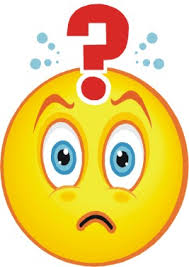 GAD: The Psychodynamic Perspective
Freud believed that all children experience anxiety
Realistic anxiety when they face actual danger
Neurotic anxiety when they are prevented from expressing id impulses
Moral anxiety when they are punished for expressing id impulses
One can use ego defense mechanisms to control these forms of anxiety, but when they don’t work or when anxiety is too high…GAD develops
GAD: The Humanistic Perspective
Lack of “unconditional positive regard” in childhood leads to “conditions of worth” (harsh self-standards)
These threatening self-judgments break through and cause anxiety, setting the stage for GAD to develop
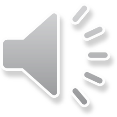 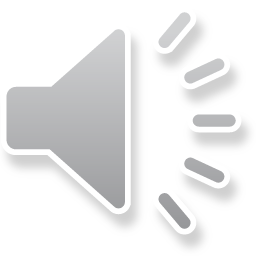 3/19/2020
11
GAD: The Cognitive Perspective
Given that excessive worry – a cognitive symptom – is a key characteristic of GAD, theorists have had much to say
Albert Ellis identified basic irrational maladaptive assumptions, particularly about dangerousness
Generalized Anxiety Disorder: Genetics
Risk of GAD was greater for monozygotic female twin pairs than for dizygotic twins.
Heritability estimate of about 30%
GABA feed back system is disturbed in GAD
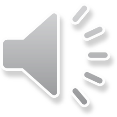 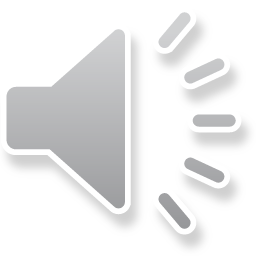 3/19/2020
12
New-Wave Cognitive Explanations
builds on the work of Ellis and Beck and their emphasis on danger.
The metacognitive theory, developed by the researcher Adrian Wells (2014, 2011, 2005), suggests that people with generalized anxiety disorder implicitly hold both positive and negative beliefs about worrying. On the positive side, they believe that worrying is a useful way of appraising and coping with threats in life. And so they look for and examine all possible signs of danger—that is, they worry constantly.
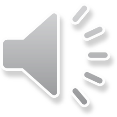 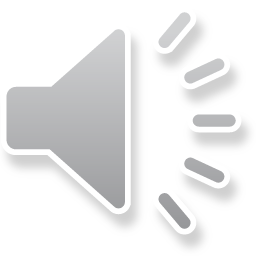 3/19/2020
13
At the same time, Wells argues, people with generalized anxiety disorder also hold negative beliefs about worrying, and these negative attitudes are the ones that open the door to the disorder. Because society teaches them that worrying is a bad thing, they come to believe that their repeated worrying is in fact harmful (mentally and physically) and uncontrollable. Now they further worry about the fact that they always seem to be worrying (so-called meta-worries).
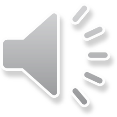 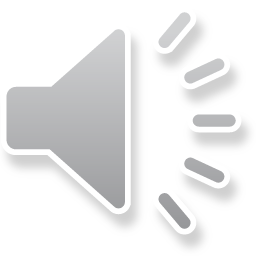 3/19/2020
14
the intolerance of uncertainty theory
According to another new explanation for generalized anxiety disorder, the intolerance of uncertainty theory, certain individuals cannot tolerate the knowledge that negative events may occur, even if the possibility of occurrence is very small. Inasmuch as life is filled with uncertain events, these individuals worry constantly that such events are about to occur. Such intolerance and worrying leave them highly vulnerable to the development of generalized anxiety disorder
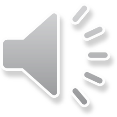 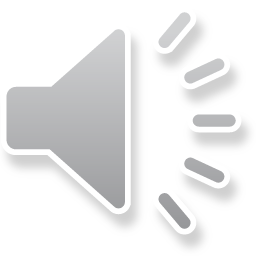 3/19/2020
15
the avoidance theory
a third new explanation for generalized anxiety disorder, the avoidance theory, developed by researcher Thomas Borkovec, suggests that people with this disorder have greater bodily arousal (higher heart rate, perspiration, respiration) than other people and that worrying actually serves to reduce this arousal, perhaps by distracting the individuals from their unpleasant physical feelings.
In short, the avoidance theory holds that people with generalized anxiety disorder worry repeatedly in order to reduce or avoid uncomfortable states of bodily arousal. When, for example, they find themselves in an uncomfortable job situation or social relationship, they implicitly choose to intellectualize (that is, worry about) losing their job or losing their friend rather than having to stew in a state of intense negative arousal. The worrying serves as a quick, though ultimately maladaptive, way of coping with unpleasant bodily states.
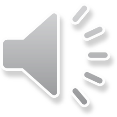 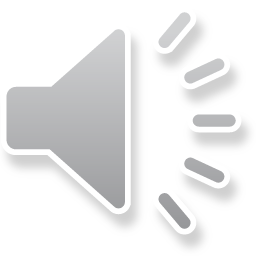 16
Cognitive Therapies
Changing Maladaptive assumptions.
 In Ellis’ technique of rational-emotive therapy therapists point out the irrational assumptions held by clients, suggest more appropriate assumptions, and assign homework that gives the clients practice at challenging old assumptions and applying new ones.
Studies suggest that this approach and similar cognitive approaches bring at least modest relief to those suffering from generalized anxiety.
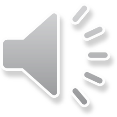 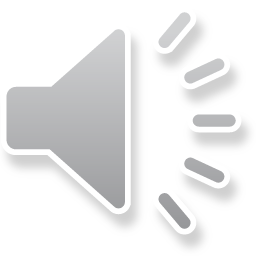 3/19/2020
17
Breaking down worrying
Alternatively, some of today’s new-wave cognitive therapists specifically guide clients with generalized anxiety disorder to recognize and change their dysfunctional use of worrying. They begin by educating the clients about the role of worrying in their disorder and have them observe their bodily arousal and cognitive responses across various life situations. In turn, the clients come to appreciate the triggers of their worrying, their misconceptions about worrying, and their misguided efforts to control their lives by worrying. As their insights grow, clients are expected to see the world as less threatening (and so less arousing), try out more constructive ways of dealing with arousal, and worry less about the fact that they worry so much. Research has begun to indicate that a concentrated focus on worrying is indeed a helpful addition to the traditional cognitive treatment for generalized anxiety disorder.
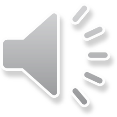 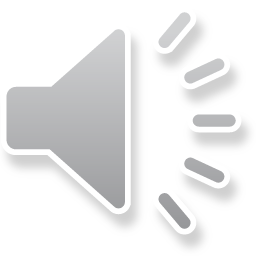 18
Other latest therapies
Mindfulness-based cognitive therapy
Treating individuals with generalized anxiety disorder by helping them to recognize their inclination to worry is similar to another cognitive approach that has gained popularity in recent years. The approach, mindfulness-based cognitive therapy, was developed by psychologist Steven Hayes and his colleagues as part of their broader treatment approach called acceptance and commitment therapy.
Here therapists help clients to become aware of their streams of thoughts, including their worries, as they are occurring and to accept such thoughts as mere events of the mind. By accepting their thoughts rather than trying to eliminate them, the clients are expected to be less upset and affected by them.
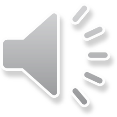 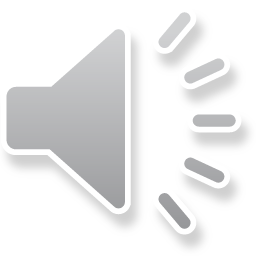 3/19/2020
19
Acceptance and Commitment Therapy (ACT) gets it name from one of its core messages: accept what is out of your personal control, and commit to action that improves and enriches your life. 
The aim of ACT is to maximise human potential for a rich, full and meaningful life. ACT (which is pronounced as the word 'act', not as the initials) does this by:
a) teaching you psychological skills to deal with your painful thoughts and feelings effectively - in such a way that they have much less impact and influence over you (these are known as mindfulness skills).
b) helping you to clarify what is truly important and meaningful to you - i.e your values - then use that knowledge to guide, inspire and motivate you to change your life for the better.
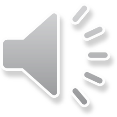 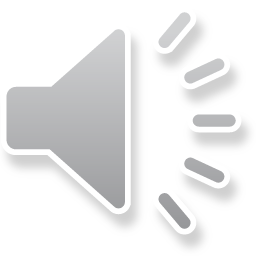 3/19/2020
MOAZAMA ANWAR, CLINICAL PSYCHOLOGIST
20
Generalized Anxiety Disorder: Neurotransmitters
Getting Anxious
Hypothesized Mechanism:
Normal fear reactions
Key neurons fire more rapidly
Create a state of excitability throughout the brain and body –perspiration, muscle tension etc.
Excited state is experienced as anxiety
Calming Down
Feedback system is triggered
Neurons release GABA
Binds to GABA receptors on certain neurons and “orders” neurons to stop firing
State of calm returns

GAD: problem in this feedback system
Benzodiazepine used to treat this
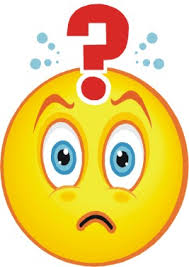 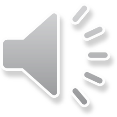 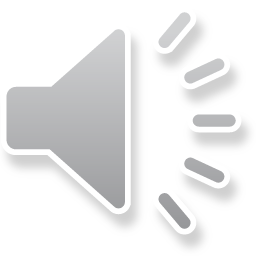 3/19/2020
21
Psychotherapies for GAD
Targets of treatment:
Cognitive symptoms (e.g. ,excessive worry) have been addressed by cognitive therapy
Somatic symptoms (e.g., muscle tension) have been addressed by relaxation treatments
Cognitive Behavioral methods 
Challenge and modify negative thoughts 
Increase ability to tolerate uncertainty
Worry only during “scheduled” times
Focus on present moment
Step 1: provide client with overview of how his/her cognitions work, including: 
Step 2: make client understand the nature of inappropriate anxiety
Step 3:Identify the specific interpretations/ negative predictions
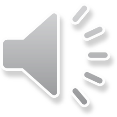 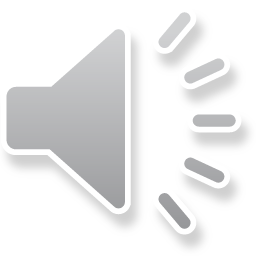 3/19/2020
22
Progressive Muscular Relaxation
The body’s muscles respond to thoughts of perceived threats with tension or contraction.
Muscular tension is believed to be the most common symptom of stress, and can lead to:
 stiffness, pain, discomfort, distorted and  disaligned posture, and joint stability.
The building blocks involved in muscular contraction are a motor end unit, a motor nerve fiber (neuron), a skeletal muscle fiber, and a stimulus from the nerve fiber to the muscle fiber called an action potential.
Neurotransmitters secrete epinephrine, norepinephrine, and ACh to regulate and control muscle contraction.
Endorphin natural pleasure hormone secreted
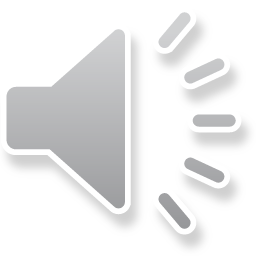 PMR Group Muscles
-Face
-Jaw
-Neck
Shoulders
Hands and forearms
-Upper chest
-Upper arms
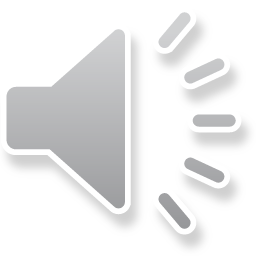 3/19/2020
24
-Thighs
-Calves
-Feet
-Lower back
-Buttocks
abdominals
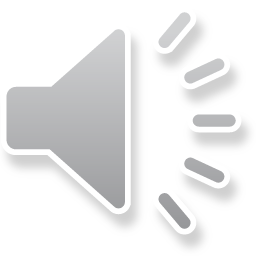 3/19/2020
25
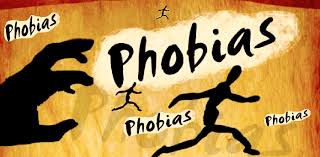 Phobias
From the Greek word for “fear”
Persistent and unreasonable fears of particular objects, activities, or situations
People with a phobia often avoid the object or thoughts about it
More intense and persistent fear
Greater desire to avoid the feared object or situation
Distress that interferes with functioning
Most phobias typically are categorized as “specific”
Also two broader kinds: 
Social phobia 
Agoraphobia
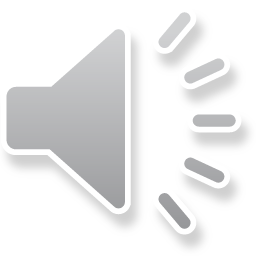 3/19/2020
26
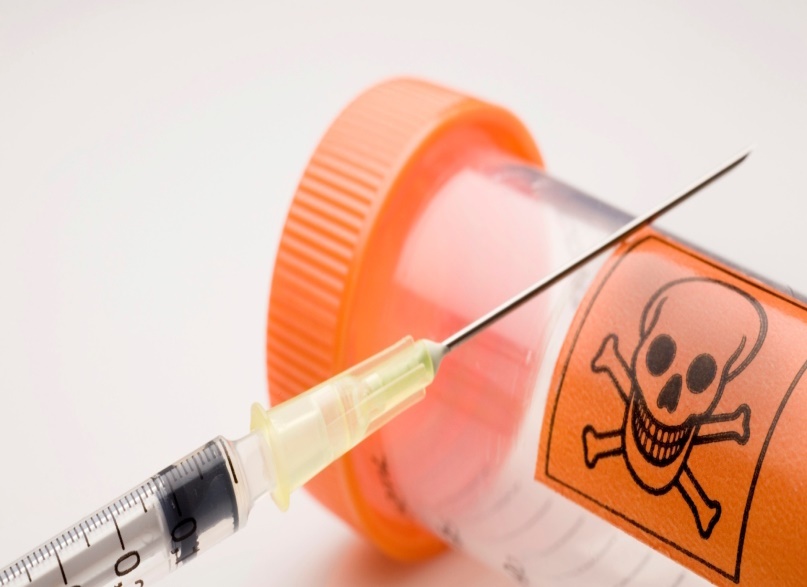 Specific Phobias
Persistent fears of specific objects or situations
When exposed to the object or situation, sufferers experience immediate fear
Most common: Phobias of specific animals or insects, heights, enclosed spaces, thunderstorms, and blood
Criteria:
A) Marked fear or anxiety about a specific object or situation ( e.g., flying, height, animal and seeing blood).
B) The phobic object or situation almost always provokes immediate fear or anxiety.
C) The phobic object or situation is actively avoided or endured with intense fear or anxiety.
D) The fear or anxiety is out of proportion to the actual danger posed by the specific object or situation and to the socio-culture context.
3/19/2020
27
Criteria (continued)
E) The fear, anxiety or avoidance is persistent, typically lasting for 6 months or more.
F) The fear, anxiety or avoidance causes clinically significant distress or impairment in social, occupational or other areas of functioning.
G) The disturbance is not better explained by the symptoms of another mental disorder, including fear, anxiety or avoidance of situations associated with panic-like symptoms or other  incapacitating symptoms (as in agoraphobia); separation from home or attachment figures (as in separation anxiety disorder).
Associated feature of Specific Phobia
Individuals with situational, natural environment, and animal = sympathetic nervous system arousal.
Individuals with blood-injection-injury =vasovagal fainting + acceleration heart rate + a drop in blood pressure.
Onset
Specific phobia usually develops in early childhood, with the majority of cases developing prior to age 10 years.
The median age at onset is between 7-11 years.
Risk and prognostic factors
Temperamental: Temperamental risk factor for specific phobias, such as negative affectivity or behavioral inhibition, are risk factors for other anxiety disorder as well.
Environmental:  Environmental risk factor for specific phobias, such as parental over-protectiveness, parental loss and separation, physical and sexual abuse, tend to predict other anxiety disorders as well.
Genetic and physiological:  Individuals with blood-injection-injury phobia show a unique propensity to vasovagal syncope in the presence of the phobic stimulus.
Social anxiety disorder.
Criteria:
  A) Marked fear or anxiety about one or more social situations in which individual is exposed to possible observe by other .e.g. meeting with un-familiar people or performing in front of other.
B) The individual fears that he or she will act in a way or  show anxiety symptoms that will be negatively evaluated.
C) The social situation almost always provoke fear or anxiety.
In children fear or anxiety expressed by crying, freezing, shrinking and failing to speak in social situations.
D) The social situations are avoided or endured with fear or anxiety.
E) The fear or anxiety is out of proportion to the actual threat posed by the social situation and to the sociocultural context.
F) The fear, anxiety or avoidance is persistence, typically lasting for 6 months or more.
G) The fear, anxiety or avoidance causes clinically significant distress in social or other important areas of functioning.
H) The fear, anxiety or avoidance is not attributable to the psychological effects of a substance or another medical condition.
I) The fear, anxiety or avoidance is not better explained by the symptoms of another mental disorder such as panic disorder, autism spectrum disorder.
What causes ad
The leading explanation for social anxiety disorder has been proposed by cognitive theorists and researchers
 They contend that people with this disorder hold a group of social beliefs and expectations that consistently work against them. These include: ➤➤ They hold unrealistically high social standards and so believe that they must perform perfectly in social situations. ➤➤ They view themselves as unattractive social beings. ➤➤ They view themselves as socially unskilled and inadequate. ➤➤ They believe they are always in danger of behaving incompetently in social situations. ➤➤ They believe that inept behaviours in social situations will inevitably lead to terrible consequences. ➤➤ They believe that they have no control over feelings of anxiety that emerge in social situations. Cognitive theorists hold that, because of these beliefs, people with social anxiety disorder keep anticipating that social disasters will occur, and they repeatedly perform “avoidance” and “safety” behaviours to help prevent or reduce such disasters.
Avoidance behaviors include, for example, talking only to people they already know well at gatherings or parties. Safety behaviors include wearing makeup to cover up blushing
34
SOCIAL ANXIETY DISORDERPREVALENCE
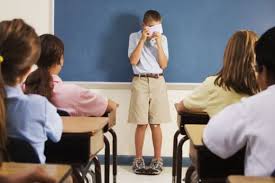 Median age at onset of social anxiety disorder in the United states is 13 years,
Women outnumber men 3:2
Phobias often begin in childhood and may persist for many years
Associated feature
Inadequately assertive.
Submissive.
Highly controlling of the conversation.
Rigid body posture.
Inadequate eye contact.
Speak with an overly soft voice.
Shy or withdrawn.
Less open in conversations and disclose little about themselves.
Associated feature
MOAZAMA ANWAR, CLINICAL PSYCHOLOGIST
35
Risk and prognostic factors(cont)
Social anxiety disorder is heritable.
First-degree relatives have a two to six times greater chance
Female with social anxiety disorder report a greater number of social fears and comorbid depressive, bipolar, and anxiety disorders, whereas males are more likely to fear dating, have oppositional defiant disorder or conduct disorder, and use alcohol and illicit drugs to relieve symptoms of the disorder.
Paruresis is more common in males.
Etiology of Phobias
Behavioral Perspective
Phobias develop through conditioning
Once fears are acquired, the individuals avoid the dreaded object or situation, permitting the fears to become all the more entrenched
CC ( association)----OPC ( strengthen)
Phobias develop through modeling
Observation and imitation
Phobias are maintained through avoidance
3/19/2020
37
Etiology of Phobias
A behavioral-evolutionary explanation
species-specific biological predisposition to develop certain fears
Called “preparedness” because human beings are theoretically more “prepared” to acquire some phobias than others
Model explains why some phobias (snakes, spiders) are more common than others (faces, houses)
Brain structure. A structure in the brain called the amygdala may play a role in controlling the fear response. People who have an overactive amygdala may have a heightened fear response, causing increased anxiety in social situations
Brain chemistry. Natural chemicals in your body may play a role in social anxiety disorder. For instance, an imbalance in the brain chemical serotonin may be a factor. Serotonin is a neurotransmitter that helps regulate mood and emotions
3/19/2020
38
Treatments for Specific Phobias
Systematic desensitization
Technique developed by Joseph Wolpe
Teach relaxation skills
Create fear hierarchy
Pair relaxation with the feared objects or situations
Since relaxation is incompatible with fear, the relaxation response is thought to substitute for the fear response
Several types:
In vivo desensitization (live)
Covert desensitization (imaginal)
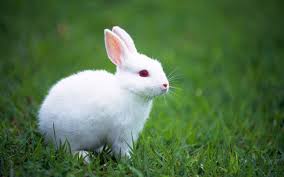 3/19/2020
39
Treatments for Specific Phobias
Other behavioral treatments:
Flooding
Forced nongradual exposure 
Modeling
Therapist confronts the feared object while the fearful person observes
Treatments only recently successful
Two components must be addressed:
Overwhelming social fear
Address fears behaviorally with exposure
Lack of social skills
Social skills and assertiveness trainings have proved helpful
3/19/2020
40
Agora phobia DSM-5
A. Marked fear or anxiety about two (or more) of the following five situations:
1. Using public transportation (e.g., automobiles, buses, trains, ships, planes).
2. Being in open spaces (e.g., parking lots, marketplaces, bridges).
3. Being in enclosed places (e.g., shops, theaters, cinemas).
4. Standing in line or being in a crowd.
5. Being outside of the home alone.
(continued)
B. The individual fears or avoids these situations because of thoughts that escape might be difficult or help might not be available in the event of developing panic-like symptoms or other incapacitating or embarrassing symptoms (e.g., fear of falling in the elderly fear of incontinence).
C. The agoraphobic situations almost always provoke fear or anxiety.
D. The agoraphobic situations are actively avoided, require the presence of a companion, or are endured with intense fear or anxiety.
Diagnostic criteria (continued)
E. The fear or anxiety is out of proportion to the actual danger posed by the agoraphobic situations and to the sociocultural context.
F. The fear, anxiety, or avoidance is persistent, typically lasting for 6 months or more.
G. The fear, anxiety, or avoidance causes clinically significant distress or impairment in social, occupational, or other important areas of functioning.
H. If another medical condition (e.g., inflammatory bowel disease, Parkinson’s disease)is present, the fear, anxiety, or avoidance is clearly excessive.
Risk and Prognostic Factors
Temperamental. Behavioral inhibition and neurotic disposition +Anxiety sensitivity
Environmental. Negative events in childhood (e.g., separation, death of parent) and other stressful events, such as being attacked or mugged, are associated with the onset of agoraphobia.
Genetic and physiological. Heritability for agoraphobia is 61%.
Neurotransmitter
Research suggests that panic reactions are related to changes in norepinephrine activity in the locus ceruleus and amagdala.
Panic Disorder
Panic, an extreme anxiety reaction, can result when a real threat suddenly emerges
The experience of “panic attacks,” however, is different
Panic attacks are periodic, short bouts of panic that occur suddenly, reach a peak, and pass
Sufferers often fear they will die, go crazy, or lose control
Attacks happen in the absence of a real threat
Moazama Anwar,Clinical Psychologist
45
3/19/2020
46
Panic Disorder: Etiology
The Cognitive Perspective
In their view, full panic reactions are experienced only by people who misinterpret bodily events
Panic-prone people generally have a high degree of “anxiety sensitivity”
Psychological Treatment of Panic and Agoraphobia
Panic Control Therapy (PCT; Craske & Barlow, 2001)
Exposure to somatic sensations associated with panic attack in a safe setting
Increased heart rate, rapid breathing, dizziness
Use of coping strategies to control symptoms
Relaxation
Deep breathing
CBT
3/19/2020
47
Biological causes
Inappropriate activity of norepinephrine especially in brain area locus coeruleus.
Panic reactions  produced in part by a brain circuit consisting of areas such as the amygdala, hippocampus, ventromedial nucleus of the hypothalamus, central gray matter, and locus coeruleus.When a person confronts a frightening object or situation, the amygdala is stimulated. In turn, the amygdala stimulates the other brain areas in the circuit, temporarily setting into motion an “alarm and escape” response (increased heart rate, respiration, blood pressure, and the like) that is very similar to a panic reaction .Most of today’s researchers believe that this brain circuit—including the neurotransmitters at work throughout the circuit—probably functions improperly in people who experience panic disorder.
3/19/2020
48
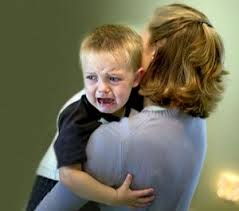 Separation anxiety disorder
Separation Anxiety Disorder was moved from Disorders Usually First Diagnosed in Infancy, Childhood, or Adolescence (DSM-IV TR) to the Anxiety Disorders chapter in DSM-5.
The age-of-onset requirement (before age of 18 years) was dropped, thus allowing for diagnosis  of Separation Anxiety Disorder in adults
Duration of at least 6 months in adults (1 month in children).
Prevalence rates are as follows: children (4%); adolescents (1.6%), and adults (0.9%- 1.9%)
Separation Anxiety Disorder is the most prevalent Anxiety Disorder in children, with girls more susceptible than boys.
Functionality in school, work, or social settings is often impaired (APA, 2013).
Separation anxiety disorder can also be associated with panic attacks that can occur with comorbid panic disorder. 
common anxiety disorder, occurring in youth younger than 18 years (persistent and lasting for at least 4 weeks) and in adults (typically requiring a duration of 6 mo or more).
3/19/2020
MOAZAMA ANWAR, CLINICAL PSYCHOLOGIST
49
Separation anxiety disorder consists of persistent and excessive anxiety beyond that expected for the child's developmental level related to separation or impending separation from the attachment figure (eg, primary caretaker, close family member) as evidenced by at least 3 of the following criteria:
Recurrent excessive distress when anticipating or experiencing separation from home or from major attachment figures
Persistent and excessive worry about losing major attachment figures or about possible harm to them, such as illness, injury, disasters, or death
Persistent and excessive worry about experiencing an untoward event (eg, getting lost, being kidnapped, having an accident, becoming ill) that causes separation from a major attachment figure
Persistent reluctance or refusal to go out, away from home, to school, to work, or elsewhere because of fear of separation
Persistent and excessive fear of or reluctance about being alone or without major attachment figures at home or in other settings
Persistent reluctance or refusal to sleep away from home or to go to sleep without being near a major attachment figure
Repeated nightmares involving the theme of separation
Repeated complaints of physical symptoms (eg, headaches, stomachaches, nausea, vomiting) when separation from major attachment figures occurs or is anticipated
50
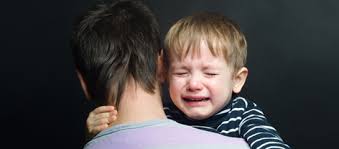 Psychotherapies for SAD
Talk therapy. Talk therapy provides a safe place for your child to express his or her feelings. Having someone to listen empathetically and guide your child toward understanding his or her anxiety can be powerful treatment.
Play therapy. The therapeutic use of play is a common and effective way to get kids talking about their feelings.
Counseling for the family. Family counseling can help your child counteract the thoughts that fuel his or her anxiety, while you as the parent can help your child learn coping skills.
School-based counseling. This can help a child with separation anxiety disorder explore the social, behavioral, and academic demands of school.
Medication. Medications may be used to treat severe cases of separation anxiety disorder. It should be used only in conjunction with other therapy.
3/19/2020
MOAZAMA ANWAR, CLINICAL PSYCHOLOGIST
51
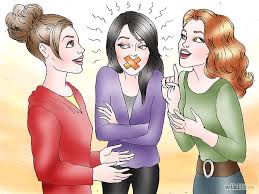 Selective Mutisam
The persistent refusal to talk in one or more social situations, including school
Consistent failure to speak in specific social situations in which there is an expectation for speaking (e.g., school), despite speaking in other situations
The disturbance interferes with educational or occupational achievement or with social communications
The duration of the disturbance is at least 1 month (not limited to the first month of school)
Failure to speak is not limited to lack of knowledge or comfort with social language required (e.g., bilingual or immigrant children)
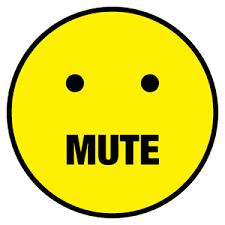 Symptoms:
Excessive shyness
Fear of social embarrassment
Social isolation
Withdrawal
Impulsive traits
Negativism
Clinging behavior
Temper tantrums
Controlling or oppositional behaviors
The onset of selective mutism is usually before age 5 years
In some cases, particularly in individuals with social anxiety disorder, selective mutism may disappear, but symptoms of social anxiety disorder remain.
Risk and prognostic factors
Parental history of shyness.
Social isolation.
Social anxiety.
subtle receptive language difficulties
Delay in Frontal lobe ( Brocas Area---- Speech production)
Delay in Tmporal lobe ( Wernicale Area– Speech comprehenshion)
Treatment Types
Treatment revolves around:
Contingency Management: rewards speaking behavior and ignores non-speaking behavior
Stimulus Fading: introduces a new person to a situation where the child normally speaks
Response Initiation: encouraging child to initiate communication
Psychotherapy and Speech and Language Therapy
Encourage nonverbal gestures:
Making eye contact, following directions, nonverbal participation in group activities, pantomime activities